EVROPA – regiony Evropy
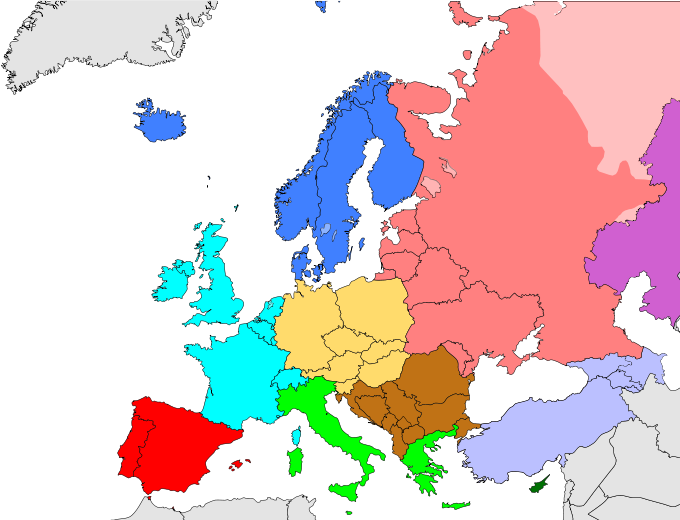 SEVERNÍ EVROPA
VÝCHODNÍ EVROPA
ZÁPADNÍ EVROPA
STŘEDNÍ EVROPA
JIHOVÝCHODNÍ EVROPA
JIŽNÍ EVROPA
ZÁPADNÍ EVROPA
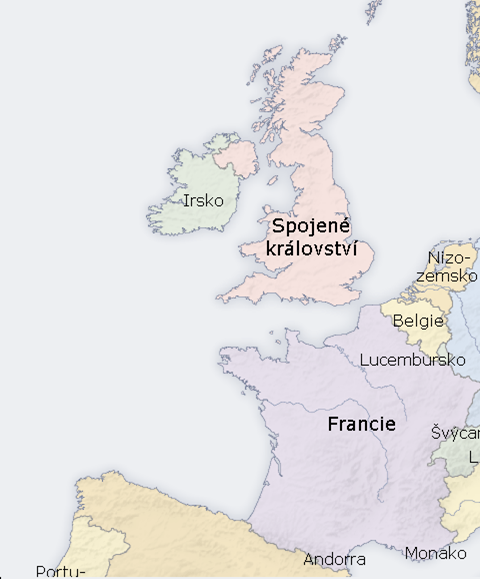 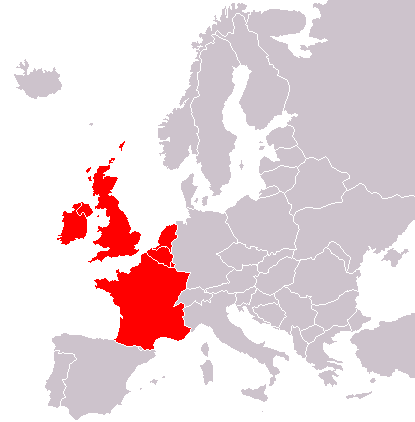 AMSTERDAM
LONDÝN
DUBLIN
BRUSEL
PAŘÍŽ
VELKÁ BRITÁNIE
FRANCIE
NIZOZEMÍ
LUCEMBURK
BELGIE
LUCEMBURSKO
IRSKO
2
VELKÁ BRITÁNIE
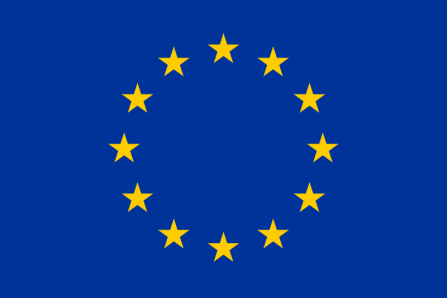 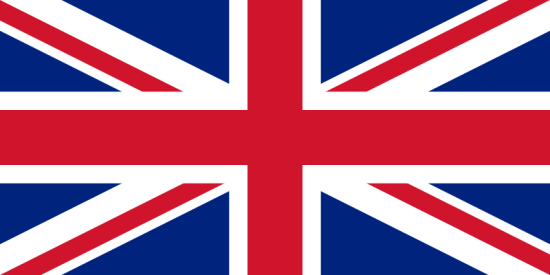 není členem EU a její měna je Libra
Hlavní město:     LONDÝN
Oficiální název: 
Spojené království Velké Británie a Severního Irska
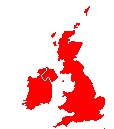 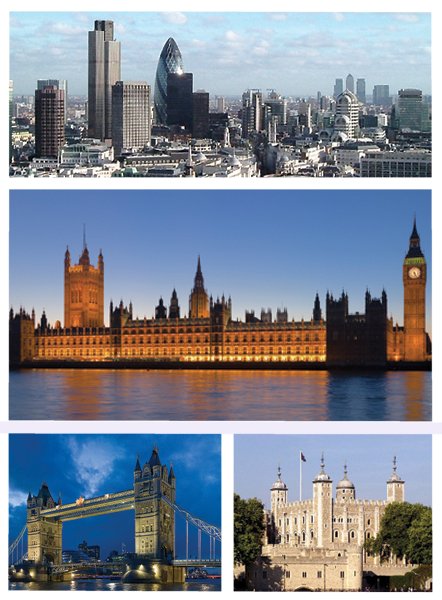 Skládá se ze 4 zemí:
ANGLIE
SKOTSKO
WALES
SEVERNÍ IRSKO
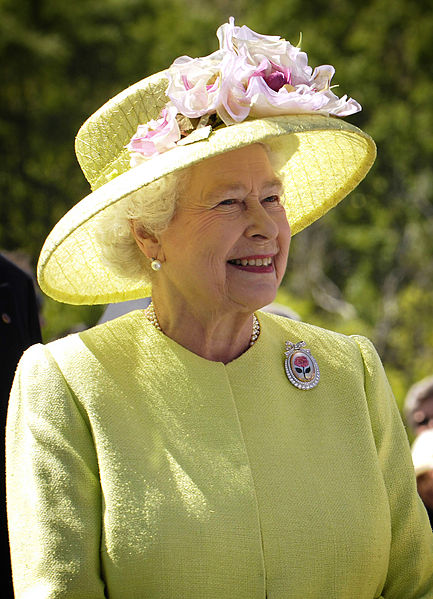 Vládne zde královna Alžběta II.
Velká Británie je ostrovní stát.
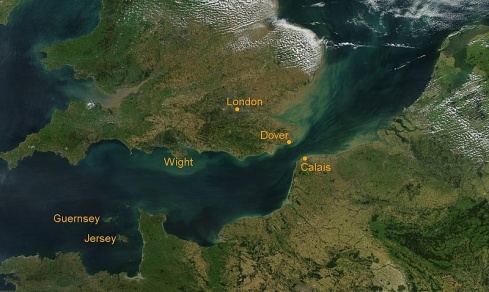 Velká Británie
Kanál La Manche spojuje Velkou Británii s kontinentální Evropou. Je nejvytíženější lodní dopravní cestou na světě, měří 350 km. Je i častou výzvou pro zdatné plavce, mnoho z nich už ho přeplavalo.
Evropa
FRANCIE
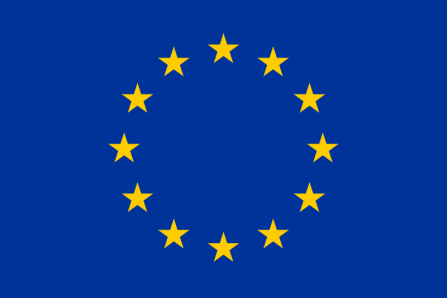 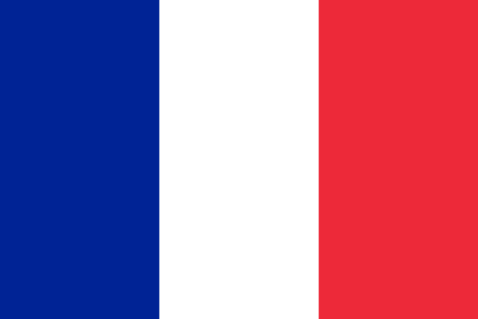 je členem EU 
měna -  EURO.
Oficiální název: 
Francouzská republika
Hlavní město: PAŘÍŽ
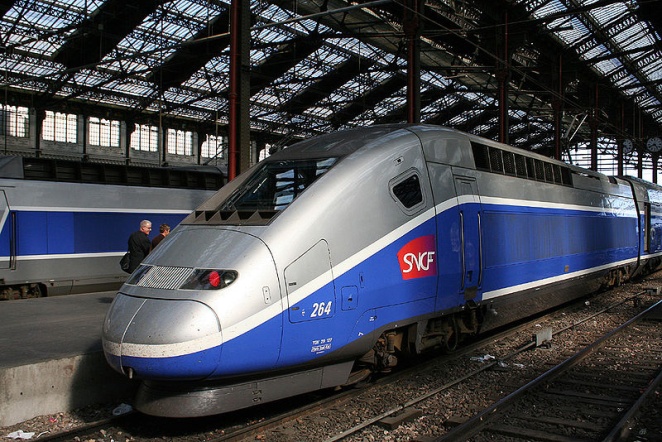 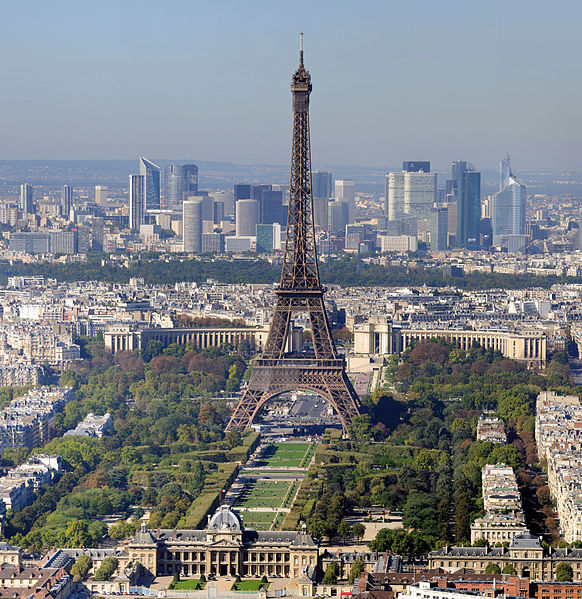 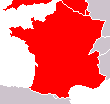 Technologickou vyspělost francouzského průmyslu ztělesňují vysokorychlostní vlaky TGV a letadla Airbus.
FRANCIE sousedí na západě se Španělskem a na východě s Belgií, Lucemburskem, Německem, Švýcarskem a Itálií.
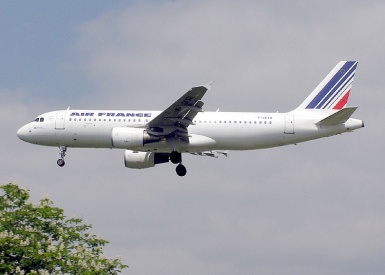 NIZOZEMSKO
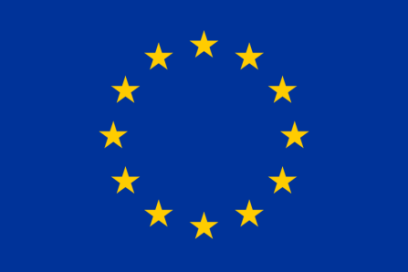 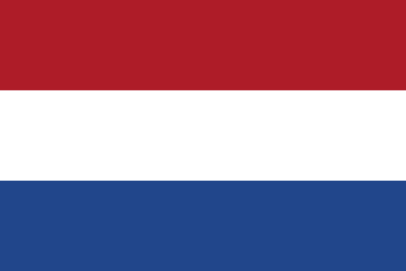 je členem EU  
měna -  EURO
Hlavní město: AMSTERDAM
Další neoficiální názvy: 
Nizozemí, Holandsko
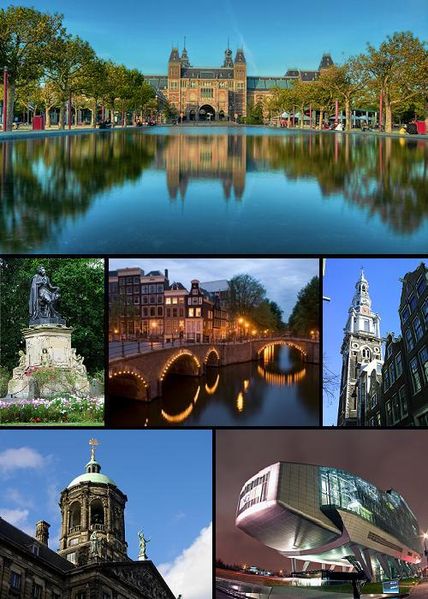 Nizozemsko má velmi rozvinuté zemědělství.
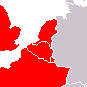 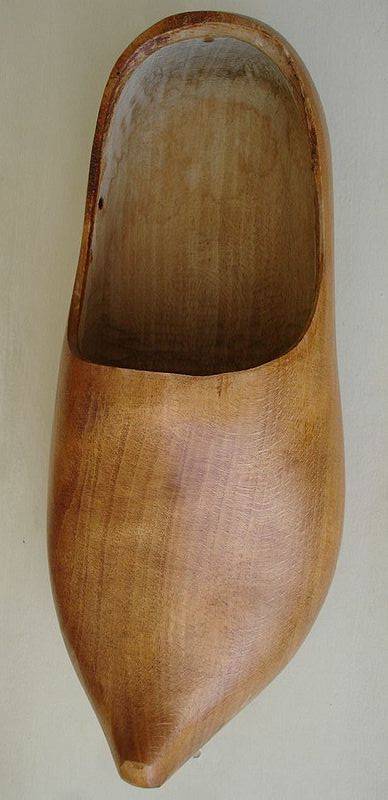 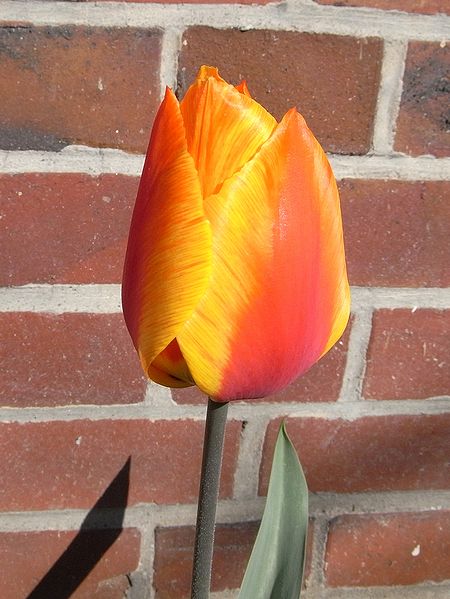 NIZOZEMSKO sousedí s Belgií a s Německem.
Tradiční nizozemské produkty jsou: tulipány, dřeváky a sýry.
BELGIE
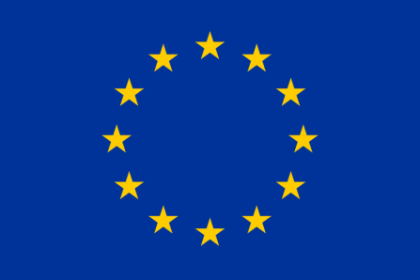 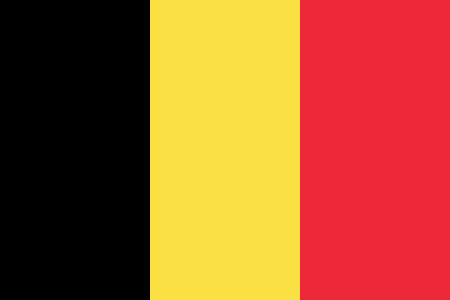 je členem EU 
měna - EURO
Hlavní město: BRUSEL
Oficiální název:
Belgické království
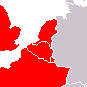 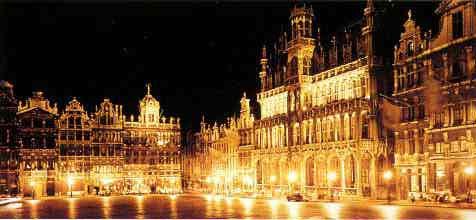 Území Belgie se skládá 
ze dvou velkých společenství:
VLÁMOVÉ a VALONI
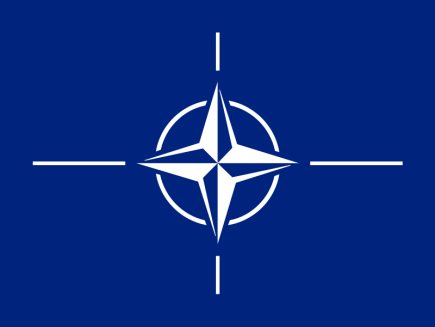 BELGIE sousedí s Francií, Lucemburskem, Německem a Nizozemskem.
BRUSEL je označován jako hlavní město Evropy. Je to sídlo NATO a některých institucí EU.
LUCEMBURSKO
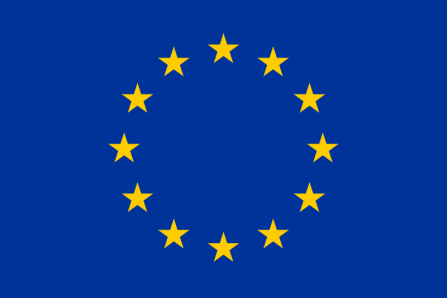 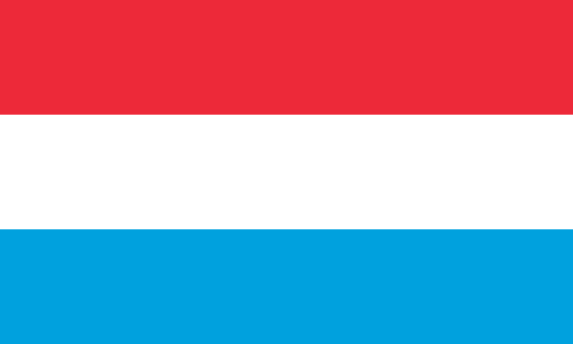 je členem EU
  měna -  EURO
Oficiální název:
Velkovévodství lucemburské
Hlavní město: LUCEMBURK
Lucembursko má velmi rozvinutou ekonomiku. Jde o jednu z nejrozvinutějších  ekonomik na světě.
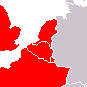 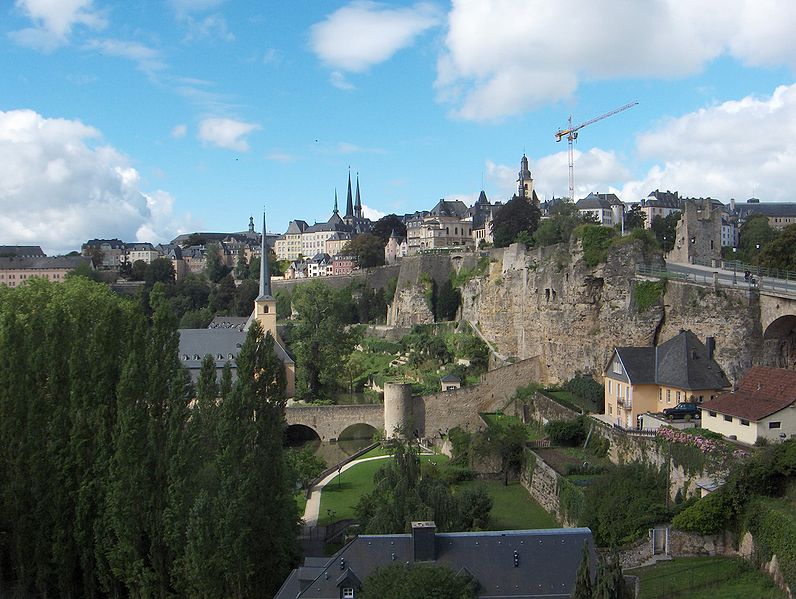 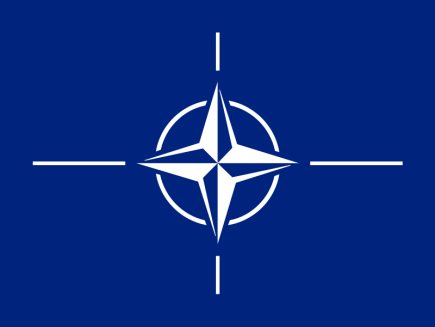 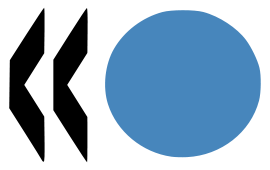 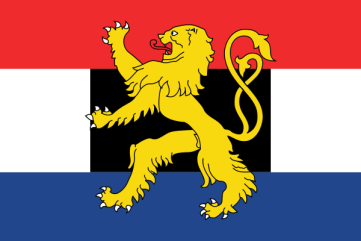 LUCEMBURSKO sousedí 
s Francií, 
Belgií a Německem
Země je zakládajícím členem Beneluxu, NATO, Evropské unie, OECD a hlavní a největší město Lucemburk je sídlem mnoha jejich institucí.
OTÁZKY A PROCVIČOVÁNÍ
Pojmenujte státy regionu Západní Evropa podle vlajek.
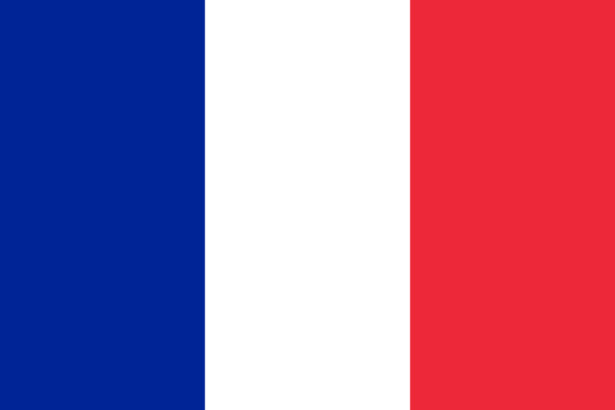 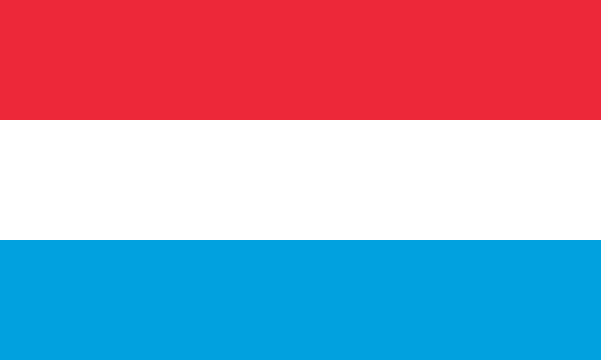 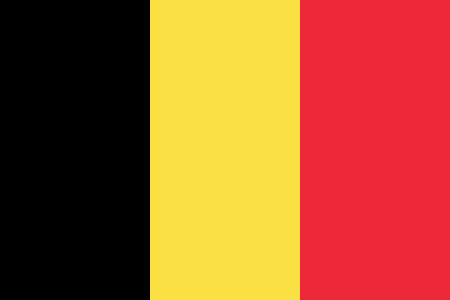 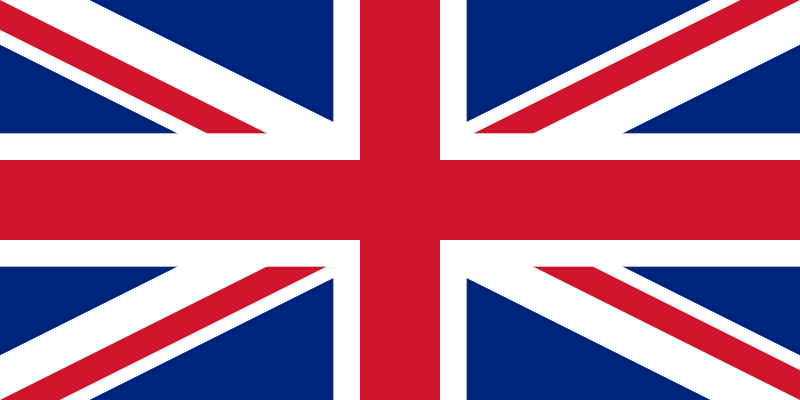 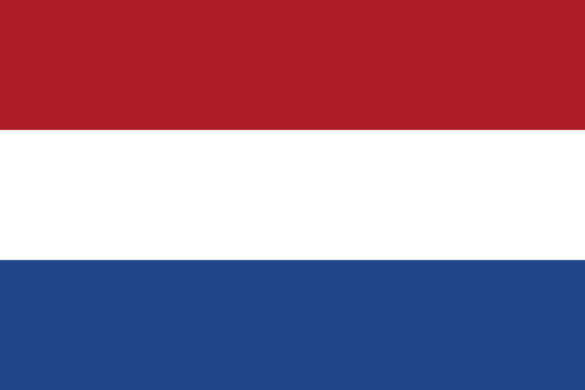